Scarlett : Coping with Skewed Content Popularity in MapReduce Clusters
Ganesh Ananthanarayanan, Sameer Agarwal, Srikanth Kandula, Albert Greenberg, Ion Stoica, Duke Harlan, Ed Harris
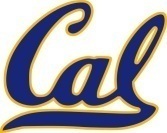 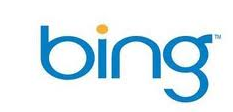 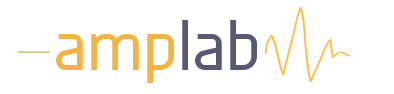 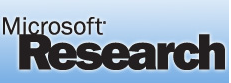 Data Locality
Frameworks: MapReduce, Hadoop, Dryad …
Job  {Phase}  {Task}

Map phases constitute 59% of lifetime, 68% of resources [Microsoft Bing]

Co-locate map task with its input
Network capacity is limited
Data blocks are replicated three times
Problem: Slot Contention
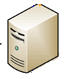 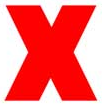 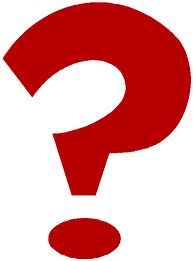 Task Queue
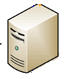 Contention Resolution
Run remotely
Evict and run
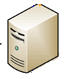 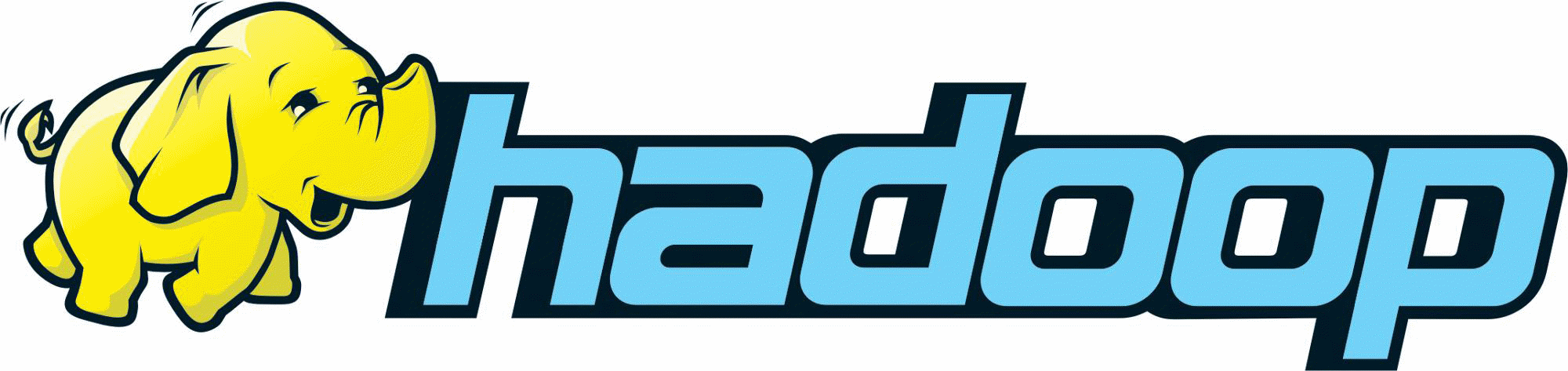 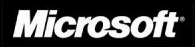 Dryad
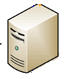 Slow Read
Wasted Work
Slot contention is a big deal
In Dryad [Microsoft Bing]:
21% of tasks get evicted and re-run
One-fifth of the cluster practically wasted!
Valuable resource for outlier speculation etc.

In Hadoop [Facebook]:
Node-locality for only 57% of map tasks; small jobs achieve only 5% node-locality
Increases load on (already) under-provisioned network
Replication is a natural solution…
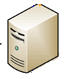 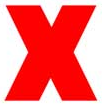 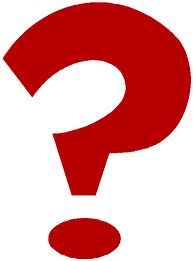 Task Queue
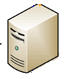 Contention Resolution
Contention Avoidance
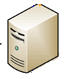 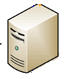 Storage space is a crunch
Storage is more than 50% total cost
Non-linear increase for new datacenter
Facebook and Microsoft datacenters
MS: 3 replicas to 2
FB: 3 replicas (1 replica + reed-solomon code)
How do we replicate data while not wasting scarce storage space?
Production Logs
Logs from Bing cluster with thousands of machines, sampled over six months

200K jobs, 400K phases, 300PB of data, 10PB network transfers
Task-level details
Production and experimental jobs
Popularity Skew
Concurrent Accesses: #Simultaneous Jobs accessing a file
Total Accesses: #Jobs accessing a file
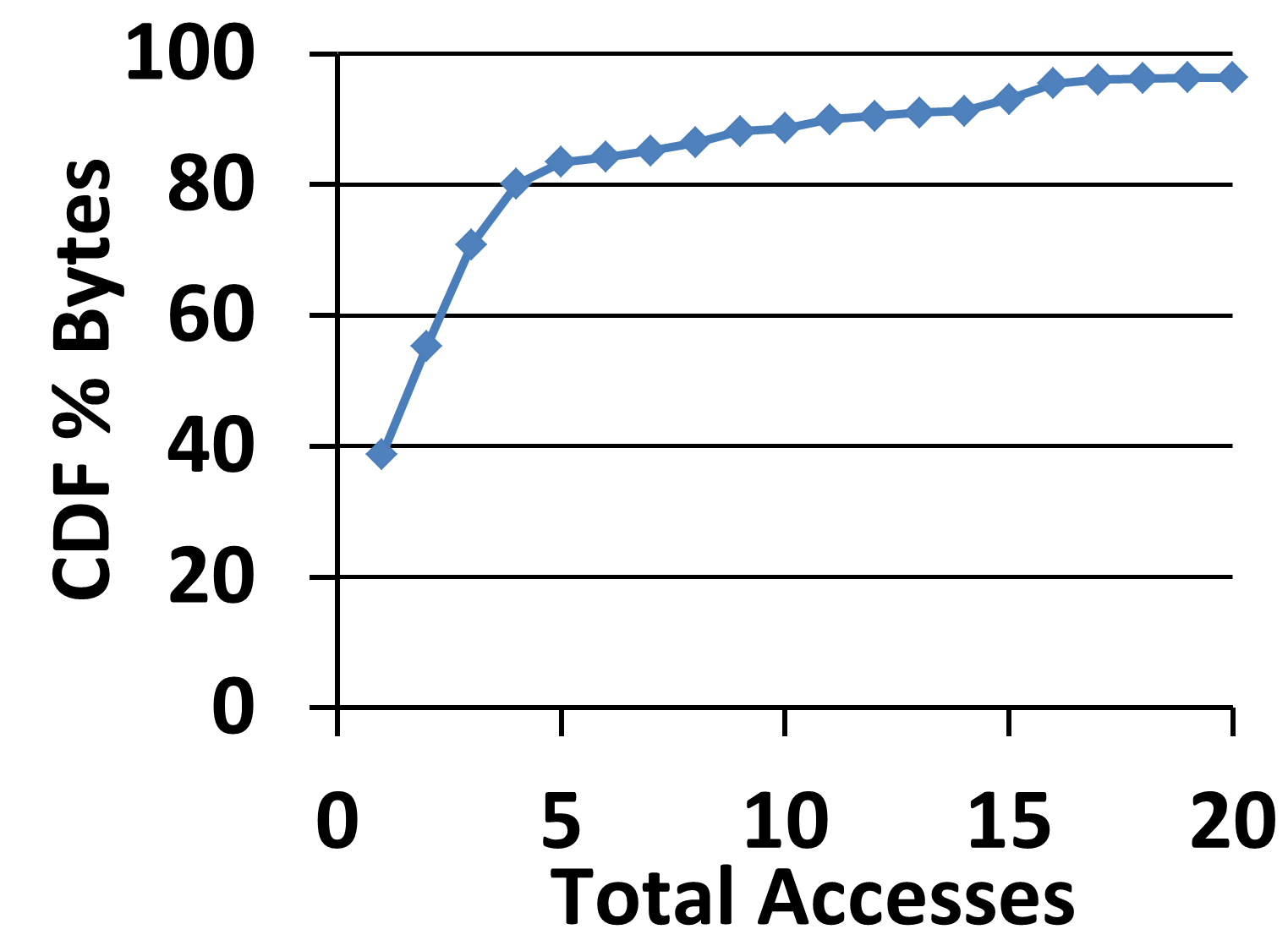 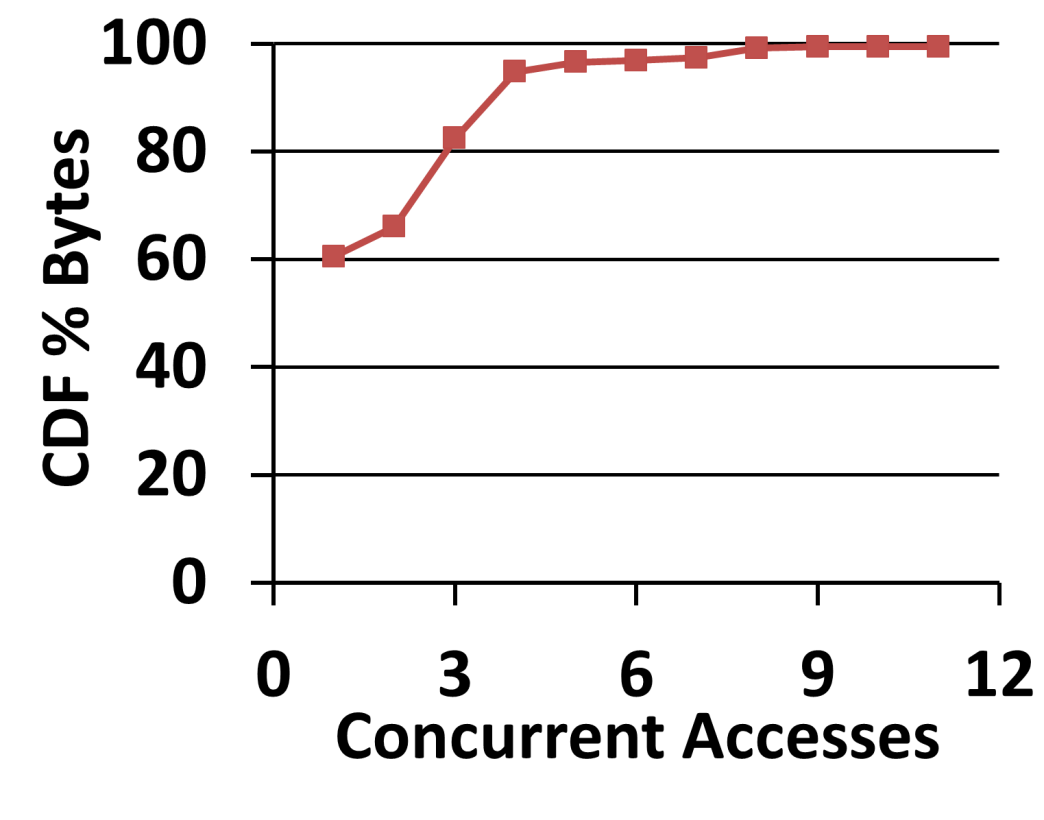 Top 12% is 10x more popular than bottom third
18% data is accessed ≥ three times concurrently
Skew  Contentions
Top 1% of contention-causing files
…account for 60% of contentions
…have 9x more total accesses
…have 2.5x more concurrent accesses
Access counts correlates with contention

Gain by replicating popular files
Scarlett replicates data to predicted popularity, using budgeted storage
Design Choices
file
Replication granularity: file  vs. block
All or none of a file is accessed – outliers 
Simple to implement

Proactive   vs.  Reactive
Ability to deal with evictions
Proactive
Scarlett: System Design
Increase replication for files

Avoid hotspots of popularity

Efficient Replica Creation
Calculate replication factor
Calculate every rearrangement window TR
Use learning window of TL
f1
Concurrent Access in TL
f2
(Ja, f1)
TR
(Jd, f2)
2TR
(Jb, f1)
(Je, f2)
(Jc, f2)
time
TL
Overlap in data access
Data accessed on day n+1
Predictabilityn =
Data accessed on day n
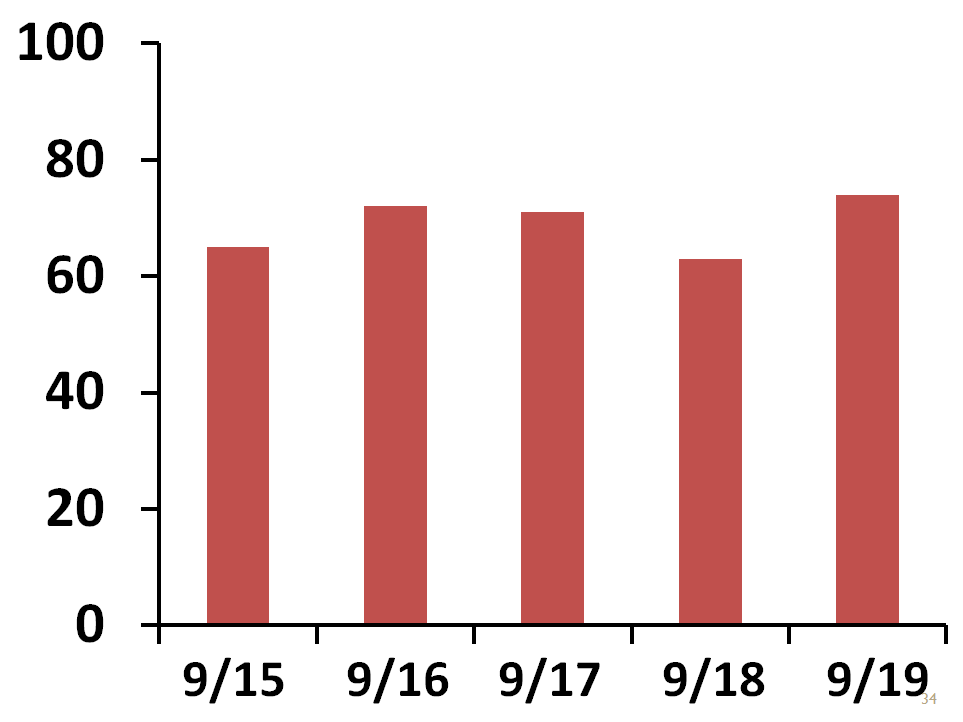 Predictability (%)
Replication Budget
Storage budget limits overhead
How to distribute the budget?
Priority
Round-robin
(3)
File A
File B
(3)
(Total Access x Size)
File C
(2)
File D
(2)
Budget
Budget
Scarlett: System Design
Increase replication for popular files

Avoid hotspots of popularity

Efficient Replica Creation
Hotspots
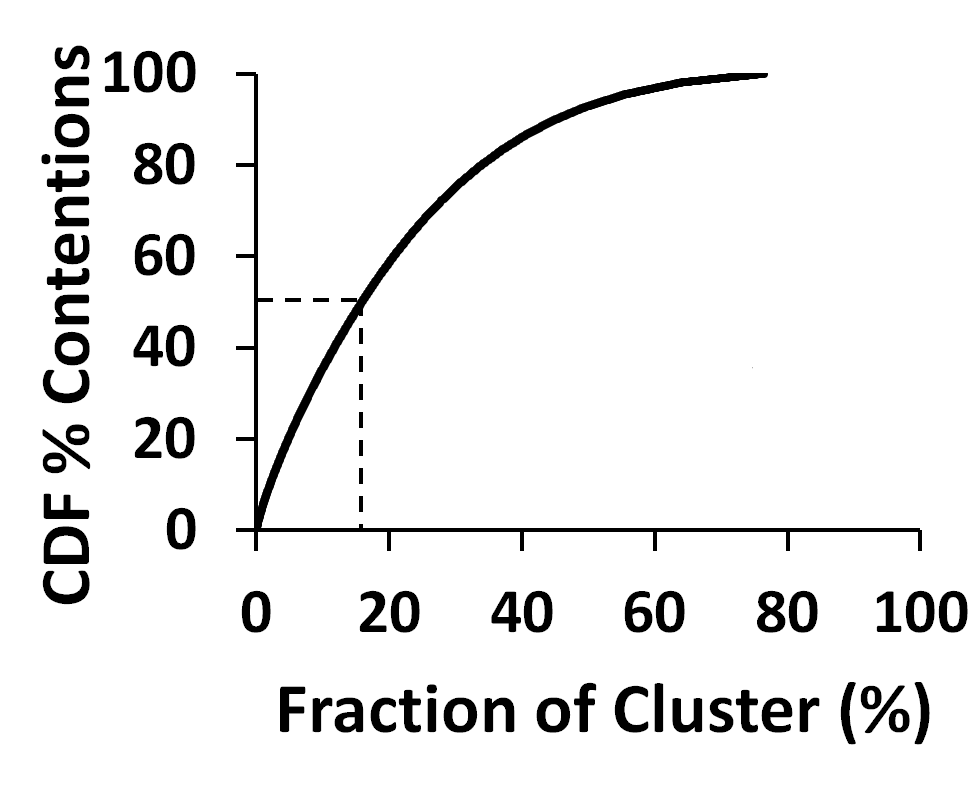 50% of the contentions happen in 16% of the cluster
Smooth placement of replicas
One replica per rack
Rack-local bandwidth ~ Disk bandwidth

Load-factor of machine/rack is ratio of desired to achieved replication factors

Balance load on machines and racks
Files in desc. order of (Total Access x Size)
Place new block in least loaded rack/machine
Scarlett: System Design
Increase replication for popular files

Avoid hotspots of popularity

Efficient Replica Creation
Spread Replication Traffic
Each old replica is a source for (rnew – rold)/ rold new replicas
Replicas increase, at most, in steps of 2
Data flowing per link remains constant
rold = 1  rnew = 4
Rack
Data
1  2
 4
Compress Replication Traffic
Cross-rack bandwidth is over-subscribed

Lenient latency constraints to finish replica creation

Text data yields high compression ratios
Spare cores available for compression
Evaluation
1. Does Scarlett’s replication increase locality and reduce evictions?
2. How much extra resources does Scarlett’s replication consume?
Setup
Hadoop deployment 
100-node cluster
10 hour workload, 502 jobs

Dryad simulator
Detailed replay of the entire trace
Jobs and cluster characteristics
Does locality improve in Hadoop?
Baseline is vanilla HDFS, 3 replicas per block

TR = 5 hours, Budget = 10%, Priority distribution
What if one replica per block?
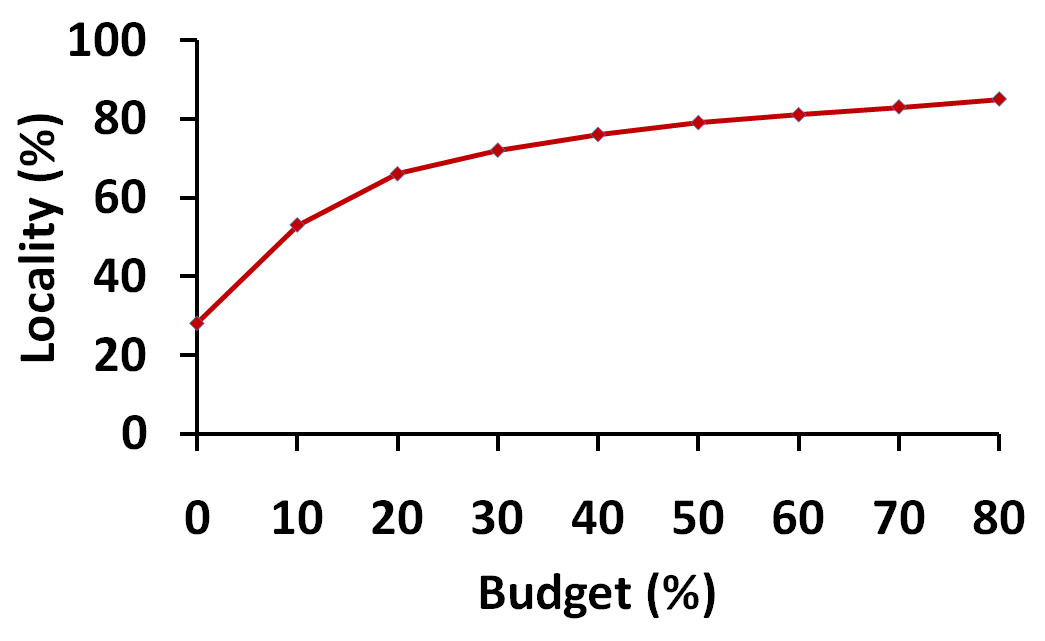 Locality with (1 replica per block +13% budget) is equivalent to 3 replicas per block
(Asymptotic)
(Base Replication: 3)
(Sharp gain)
Scarlett helps future datacenters deal with storage crunch
25
Are evictions avoided in Dryad?
Evictions down by 83%
For top 100 popular files, by 93%
Scarlett is within 16% of an ideal scheme that has perfect knowledge of #replicas
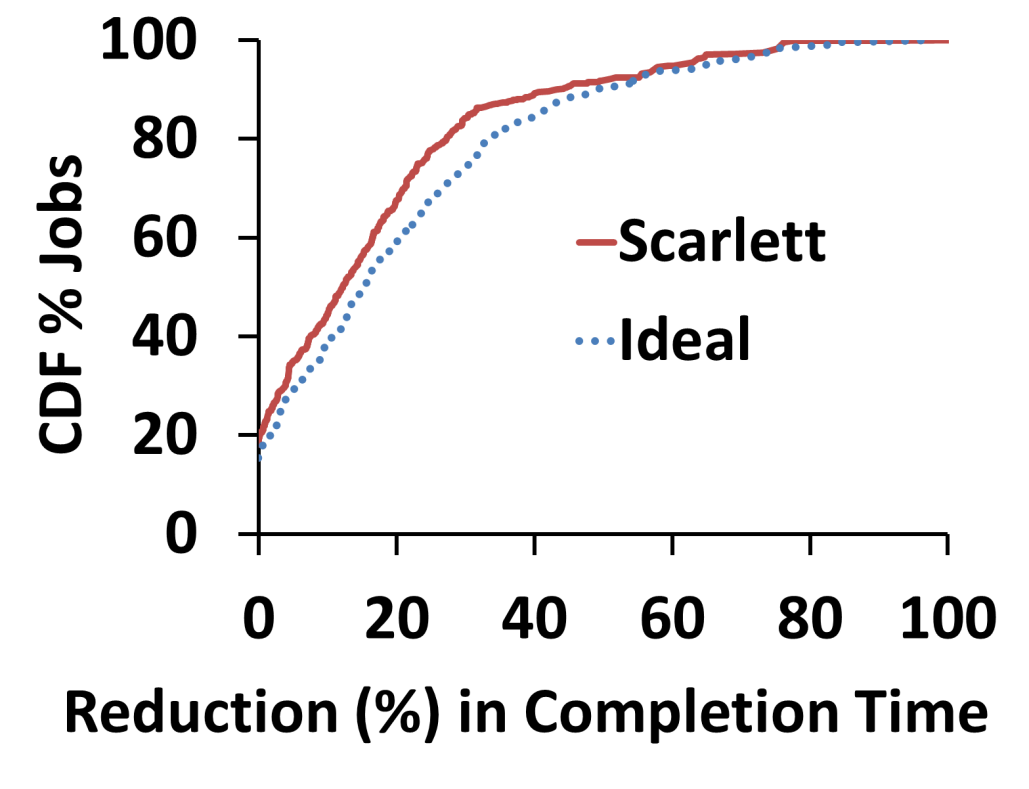 Replication Overhead
Budget:
Using 10% extra storage achieves near-optimality
Priority is 52% better than round-robin

Sufficient to rearrange once in TR=12 hours

Less than 1% increase in network traffic
Summary
Data popularity skew contention for slots
Scarlett: Contention-Avoidance system
Popularity-based proactive replication of files
Limited storage and network overhead 

Near-ideal elimination of contentions using under 10% extra storage
Increased value under storage crunch 
(1 replica + 13% budget ≈ 3 replicas)